2019年度
情報数理特論B
～ QRコードを作ろう！（３） ～
誤り訂正符号理論（講義後半）
誤り訂正符号理論
線形符号
＊線形代数学
算術符号.
●ハミング距離
●線形写像，像，核
●生成行列
●検査行列
巡回符号
＊代数学
●生成多項式
●検査多項式
●ガロア体（ガロア拡大体）
QRコード.
形式情報
BCH符号
データの誤り訂正
RS符号
マスク処理
マスク処理はデータおよび誤り訂正コード語の領域に排他的論理和の演算を施すことで行なわれる（形式情報を含む）

マスクは8種類あり、評価基準にしたがって減点法で採点され、一番得点の高いマスク処理が施される

・黒と白の比が1:1
・特殊なパターンの出現を抑える
・黒（白）の連続配置を抑える
マスクパターン：000（市松模様）
[Speaker Notes: 型番：１（２１）]
マスク処理（排他的論理和）
AとBが同じであれば白（0）、異なっていれば黒（1）
少しは間違えて塗ってもOK
誤りの検出と訂正は1バイト（8ビット）単位で行なわれる（元々GF(28)の元である）。したがって、左図のように8ビット毎に順に区切ったモジュールの組をブロックと呼ぶことにすれば、型番1で誤り訂正レベルがLのとき、2ブロック以内の塗り間違いであれば、読み取ったデータは誤り訂正され、正しいデータが得られる。
QRコード作成時の注意事項
モジュール（セル）が正方形になるように、サイズは必ず（（型番×4＋17）＋4×2）の倍数にする
モジュール（セル）の白黒がはっきりするように、GIF形式またはPNG形式で保存する（JPGで保存するとモジュールのエッジがぼやけるので、JPG形式では保存しない）
カメラの性能上（解像度およびレンズ性能）、あまり大きな型番のQRコードを作成しない　⇒情報を減らすか、または分割する
QRコード作成時における失敗例
サイズが必ず（（型番×4＋17）＋4×2）の倍数となるよう、単純（線形）に拡大縮小する
拡大縮小を繰り返した例
単純に拡大しなかった例
変り種QRコードを作ってみる（1）
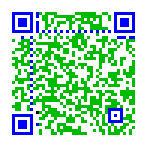 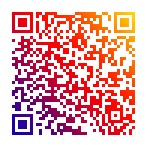 [Speaker Notes: 型番：６（４１），誤り訂正レベル：Ｈ]
変り種QRコードを作ってみる（2）
型番：6（41×41）
誤り訂正レベル：H（30%）
データ数：60ブロック
誤り訂正コード語数：112ブロック
（最大）誤り訂正数：56ブロック
データおよび誤り訂正コード語の領域（60+112＝172）の30%（56ブロック）以下の画像を重ね合わせる56÷172＝0.325・・・
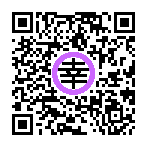 誤り訂正機能を犠牲にしたQRコード
[Speaker Notes: 型番：６（４１），誤り訂正レベル：Ｈ]